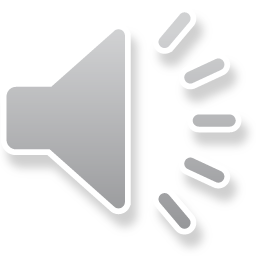 Genesis
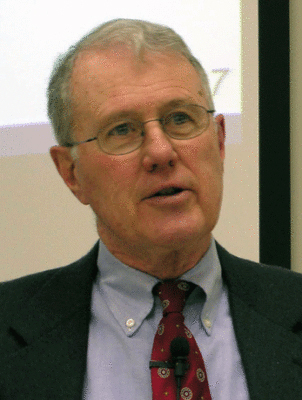 Lecture 14: Genesis 4-5 – Cain and Abel
Dr. Robert Vannoy
ReNarrated by Ted Hildebrandt© 2023  Robert Vannoy & Ted Hildebrandt
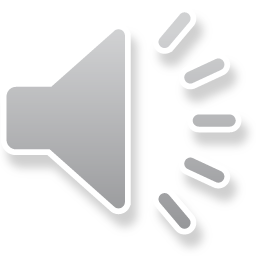 Genesis
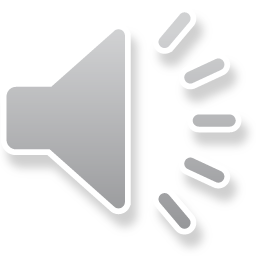 Genesis 4-5 
      1.  The Death of Abel
2.   Offerings of Cain and Abel
Warfield on Cain’s Offering – Piacular versus gift
John Murray’s approach to Gen. 4— “More Excellent Sacrifice”
Gen. 4:7 “Sin lies at the Door”
Gen. 4:9 God’s Response “Where is Abel Your Brother?”
First Curse on a Human – Can’s Curse
2.  Antediluvian Technology 
Where did Cain Get His Wife?
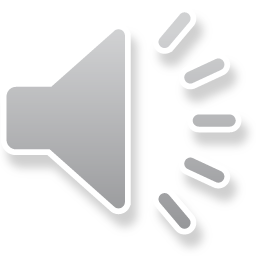 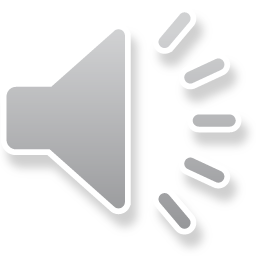 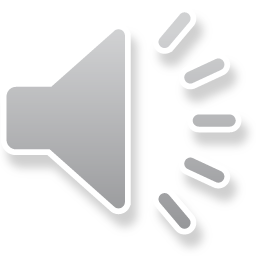 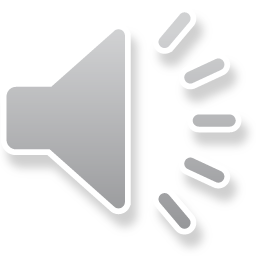 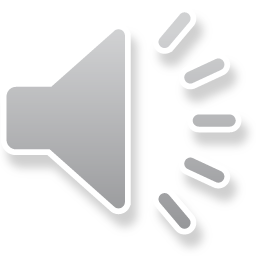 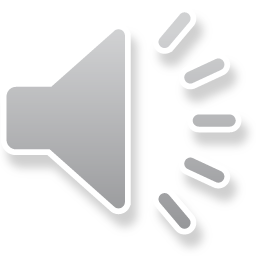 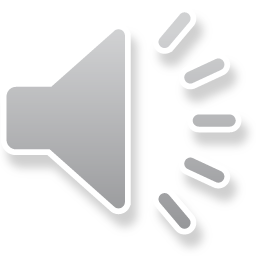 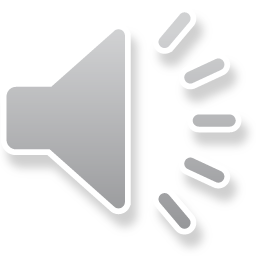 Genesis
Capital Offense and Capital Punishment


Video based on audio from Dr. Vannoy’s class at Biblical Theological Seminary. It was renarrated because the original audio was scratchy and it was turned into video by Ted Hildebrandt for Biblicalelearning.org.
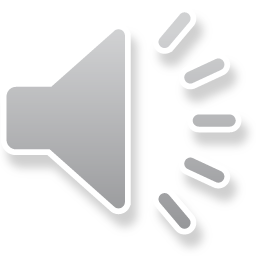